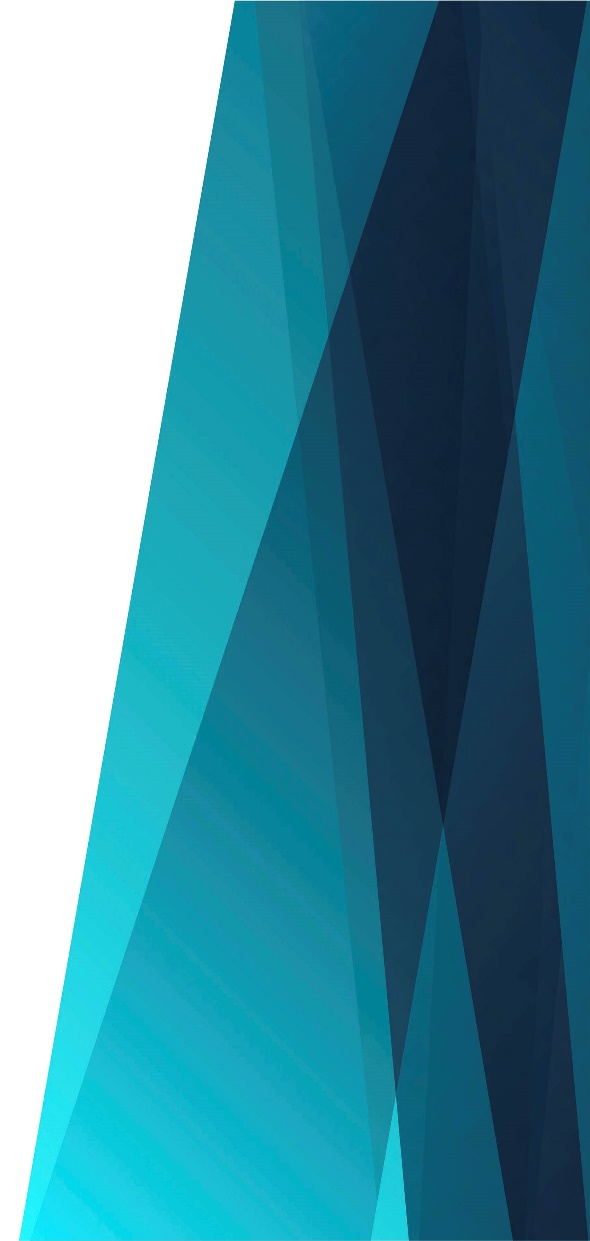 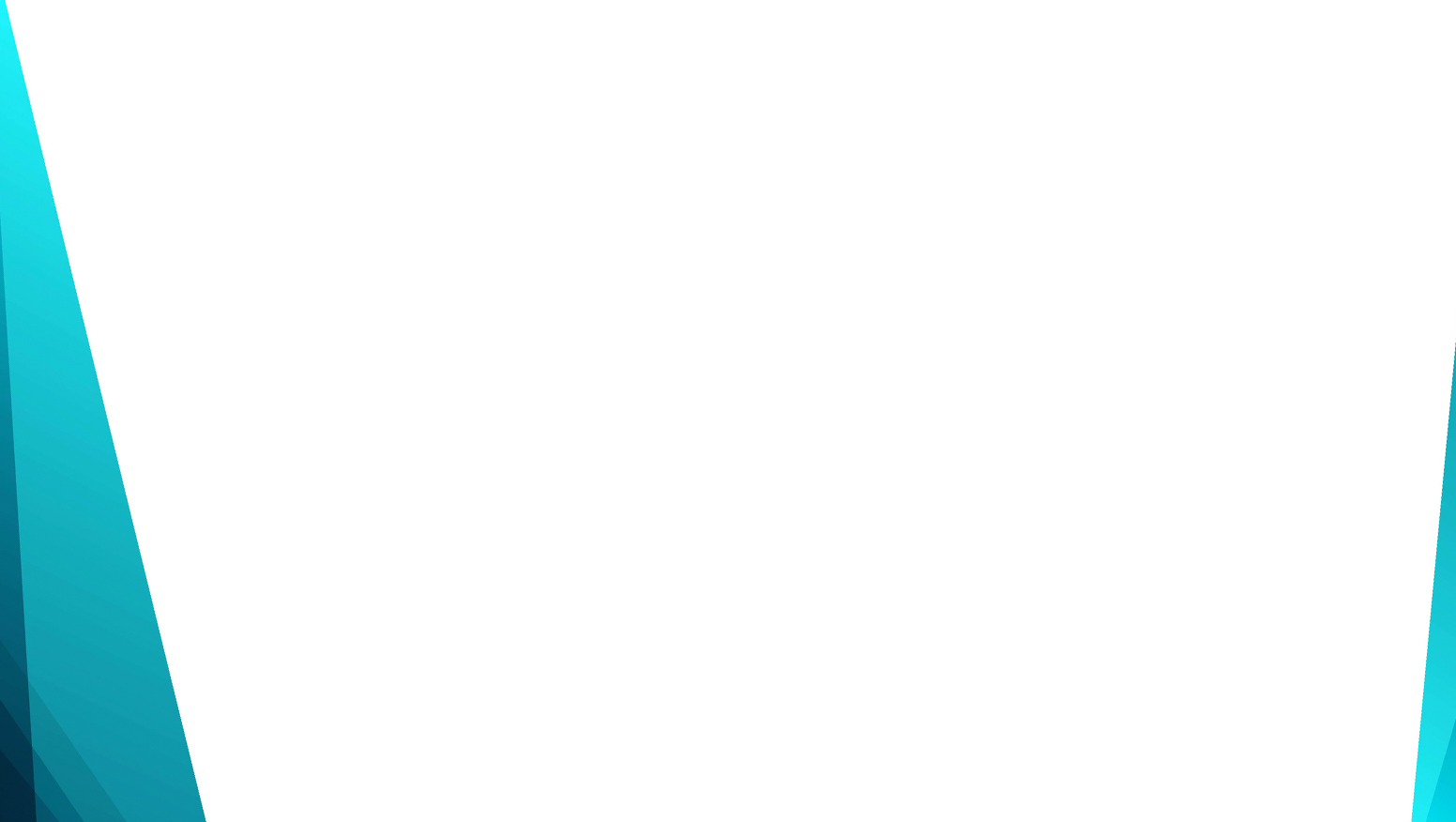 Дух слабый робеет
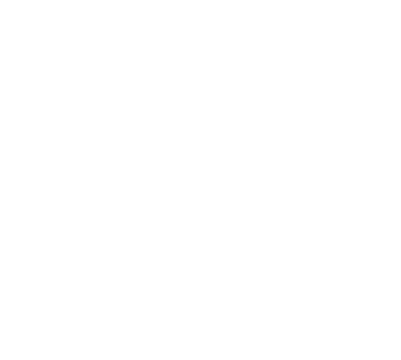 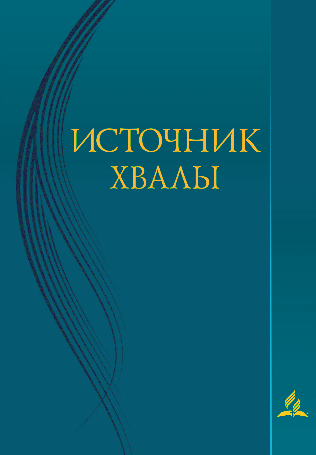 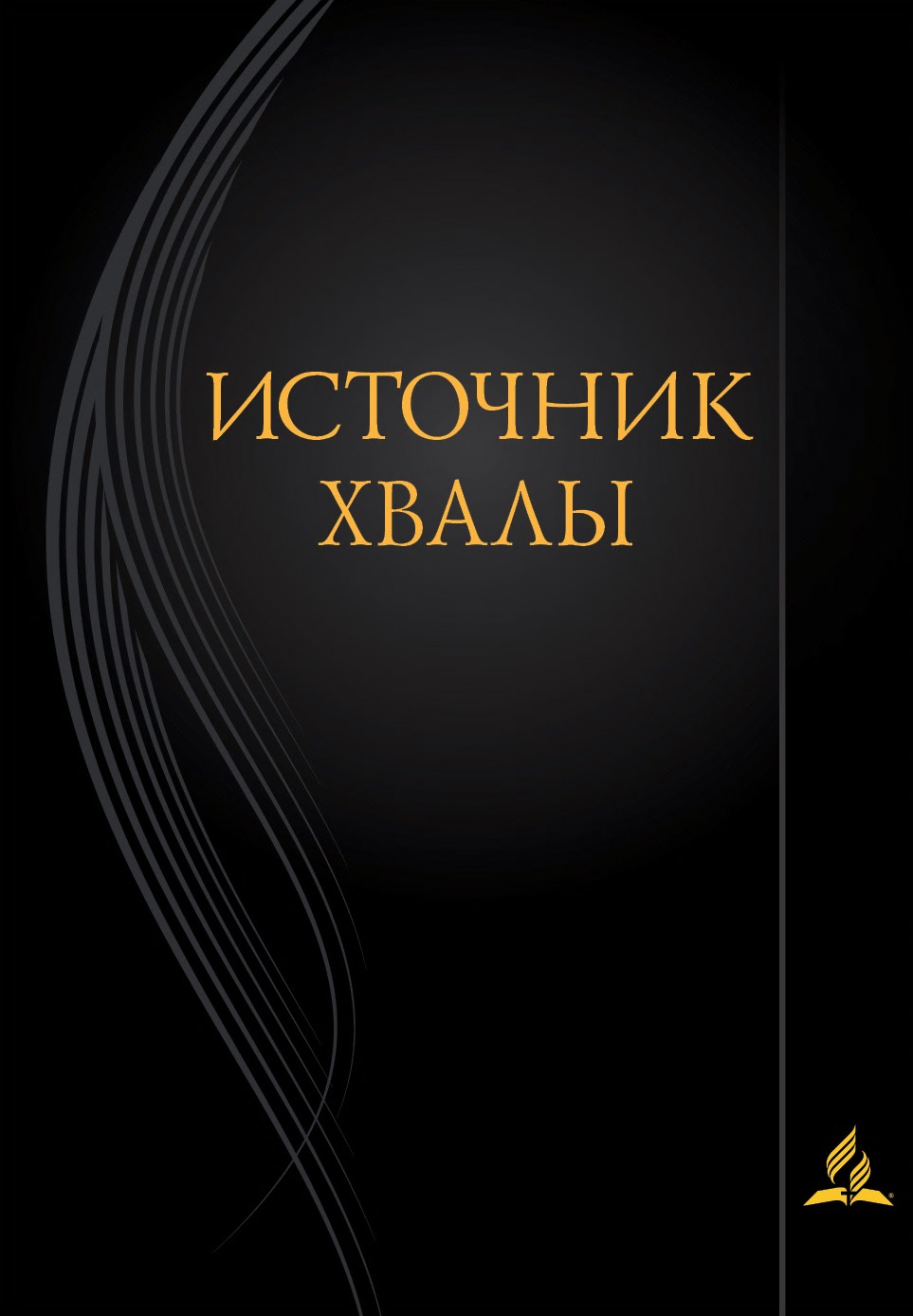 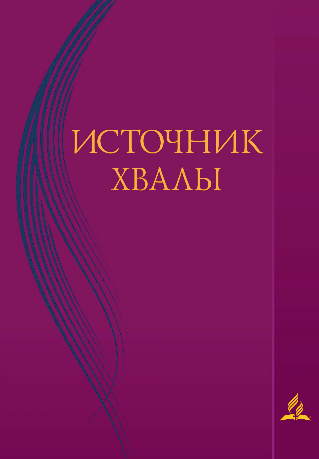 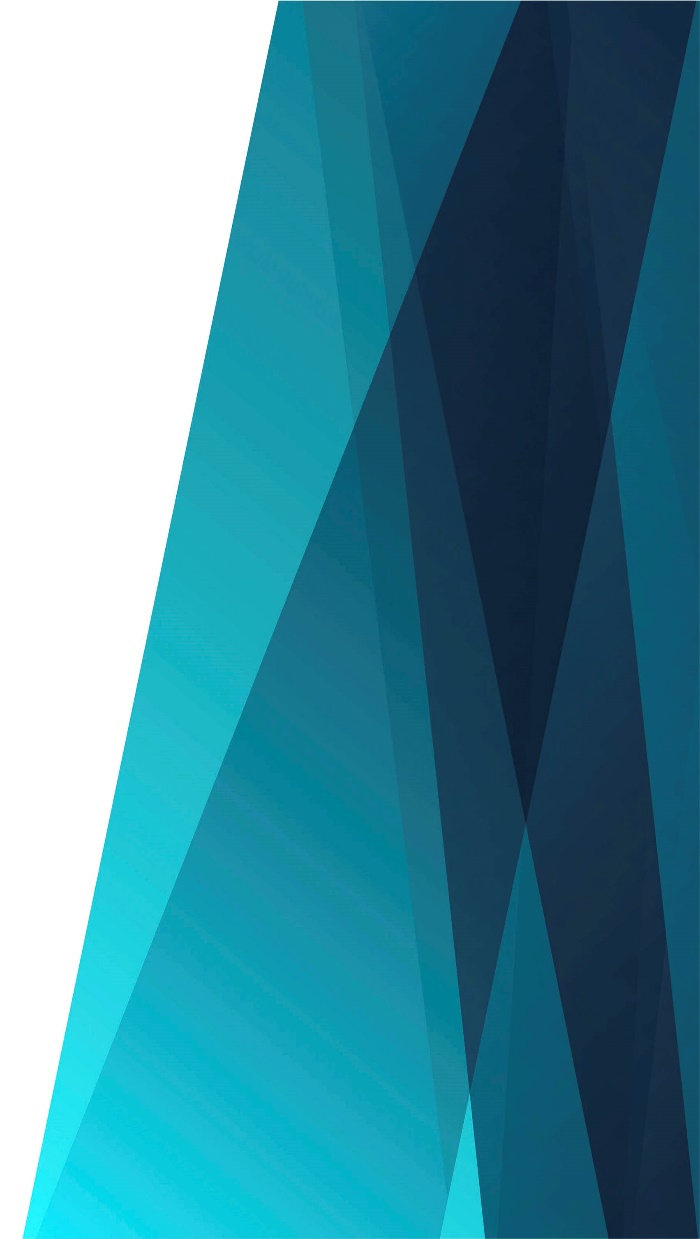 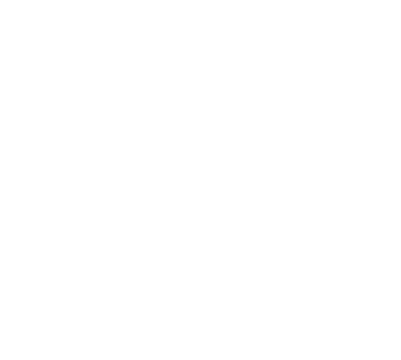 Дух слабый робеет, теряется разум,
Когда среди ночи гляжу в небеса.
Проникнуть не смеет никто туда глазом,
Постигнуть нет мочи Твои чудеса!
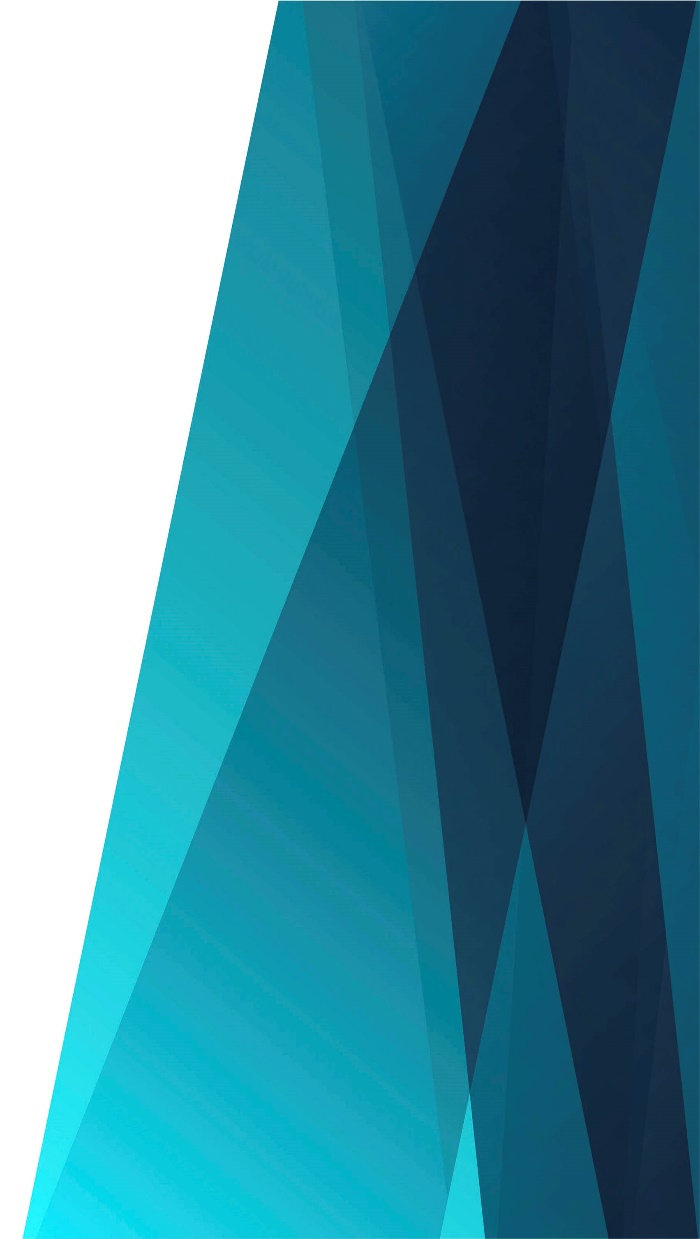 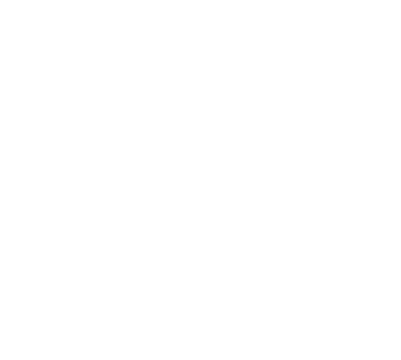 О сила без края, где все не случайно,
Творимо, хранимо Тобой без труда!
О тайна святая! О вечная тайна: 
Бог – неутомимый, Творящий всегда!
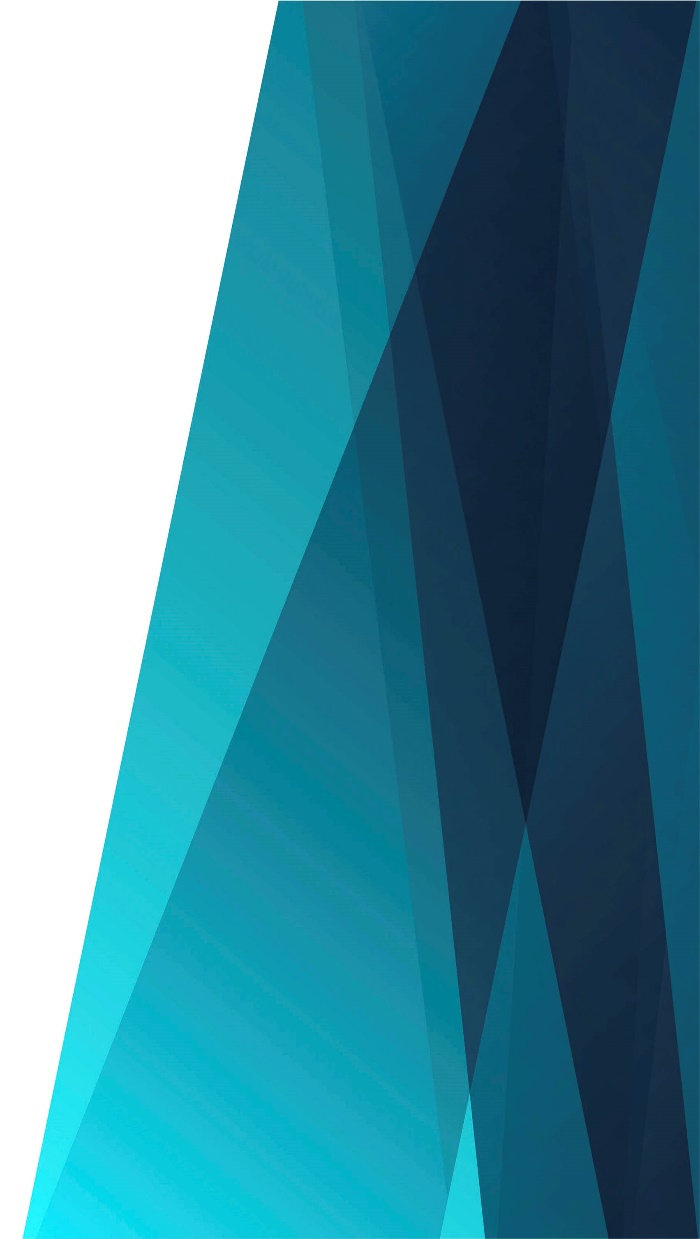 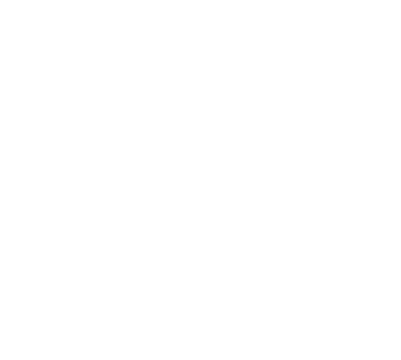 Миры, словно брызги, как в вихре пылинки,
Рассеял в просторе Ты щедрой рукой.
Там каждый миг жизни букашки, былинки
Наполнен хвалою и движим Тобой.
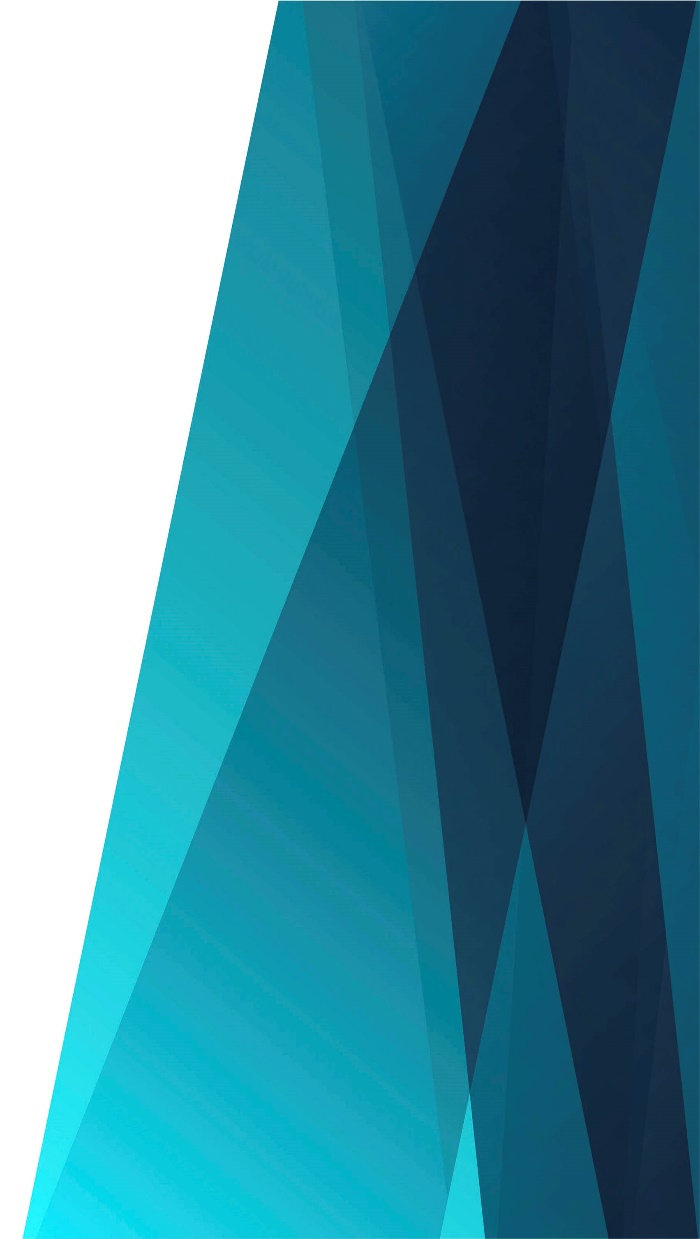 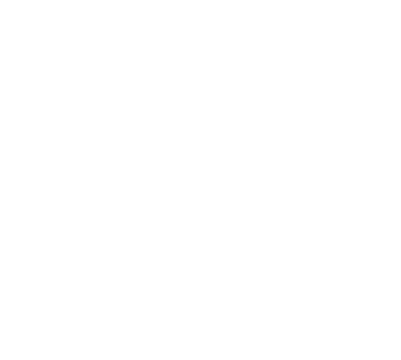 Величье начала Его мирозданья
Постичь невозможно! Никто бы не смог
Поднять покрывало на грани познанья.
Одно непреложно: Над всем  - вечный Бог!
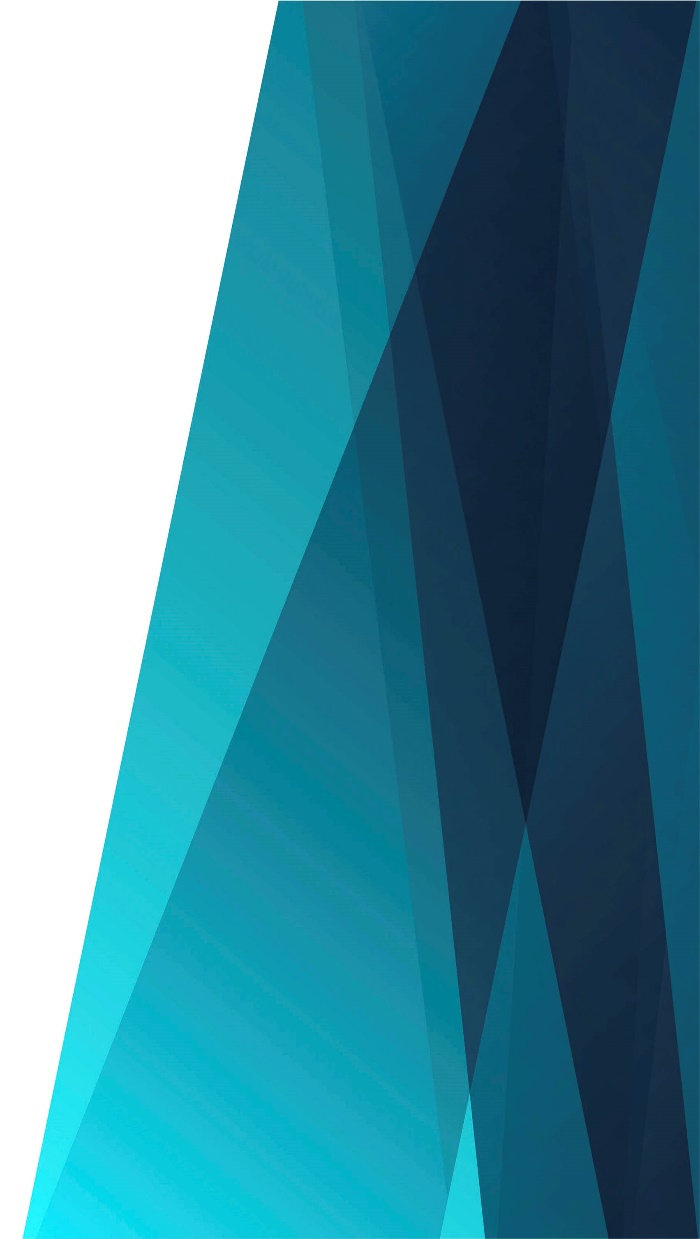 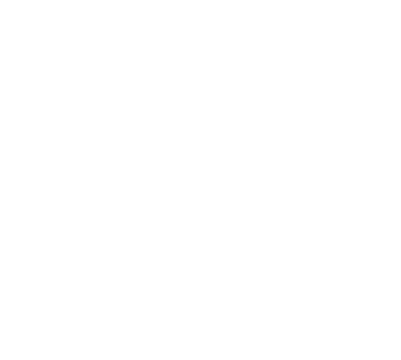 Хвала Тебе, вечный, единый, всесильный,
Достойный хваленья премудрый Творец!
Бог добросердечный и любвеобильный, 
Прими прославленье, благой наш Отец!